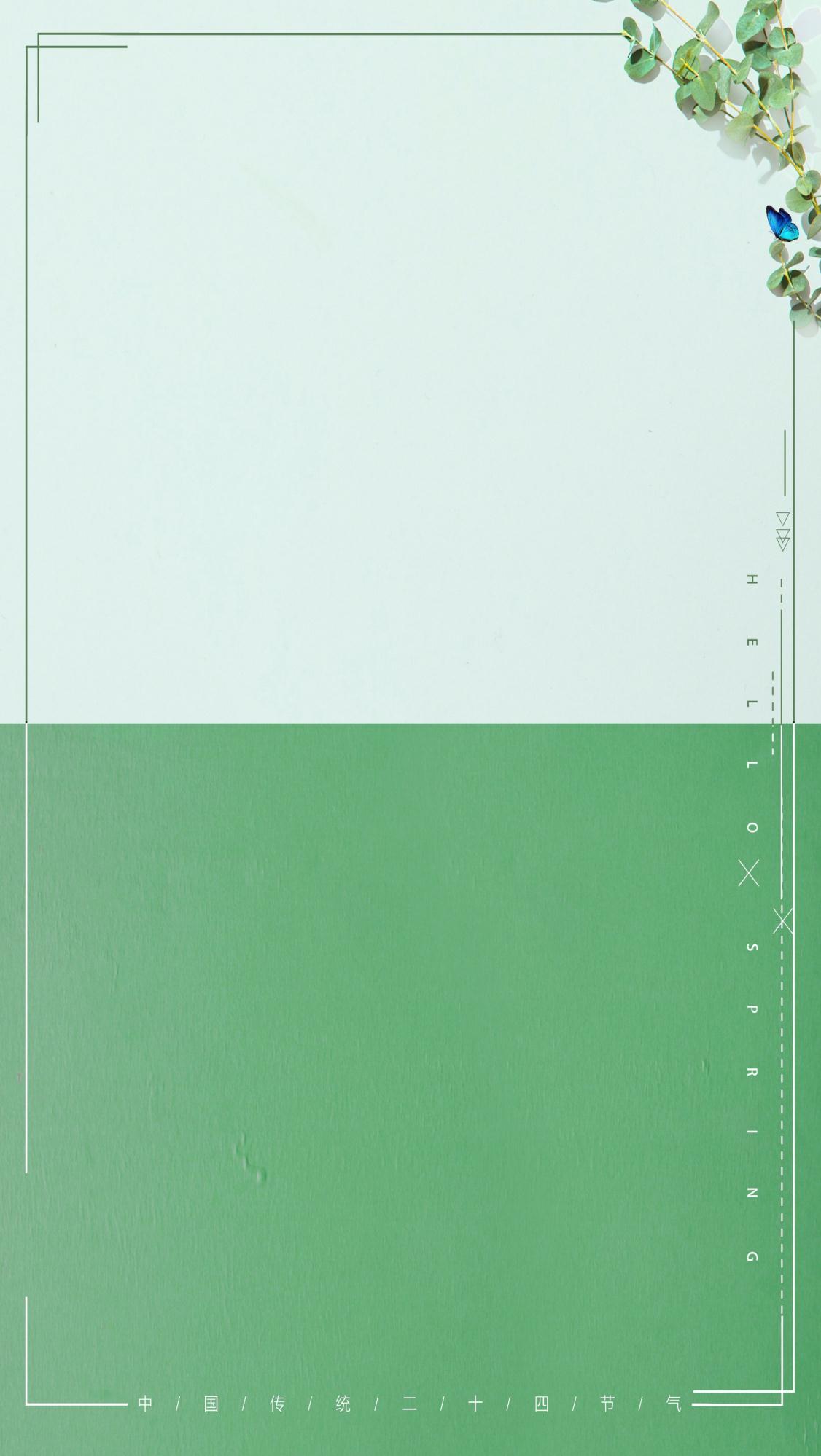 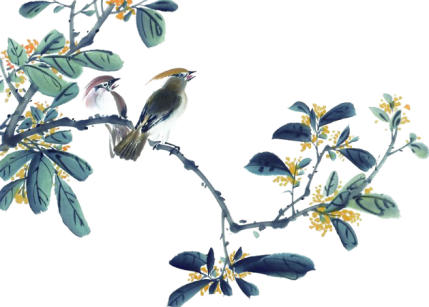 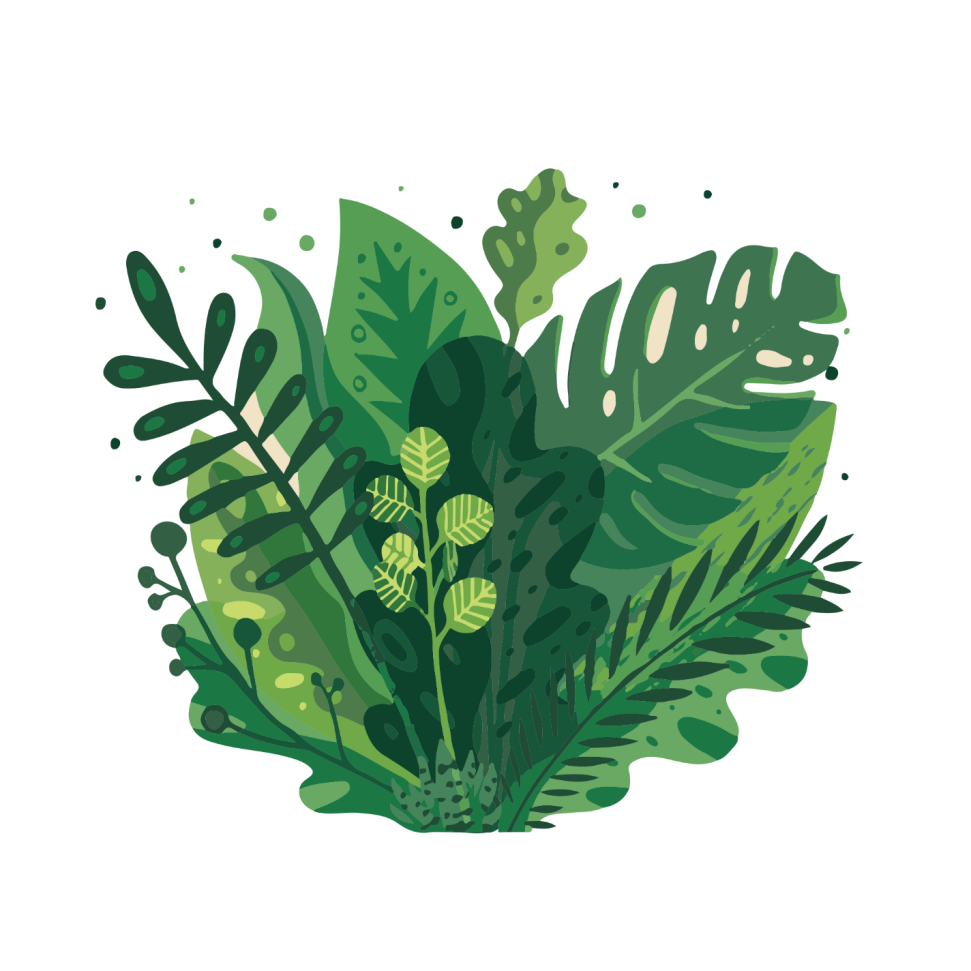 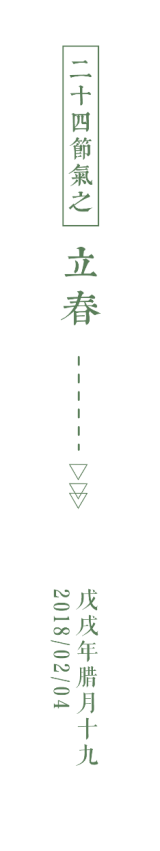 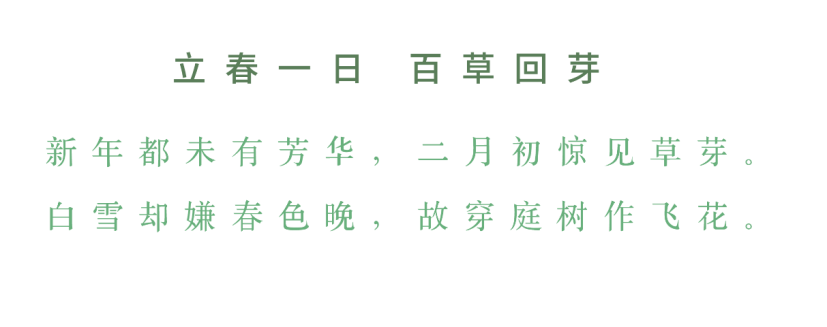 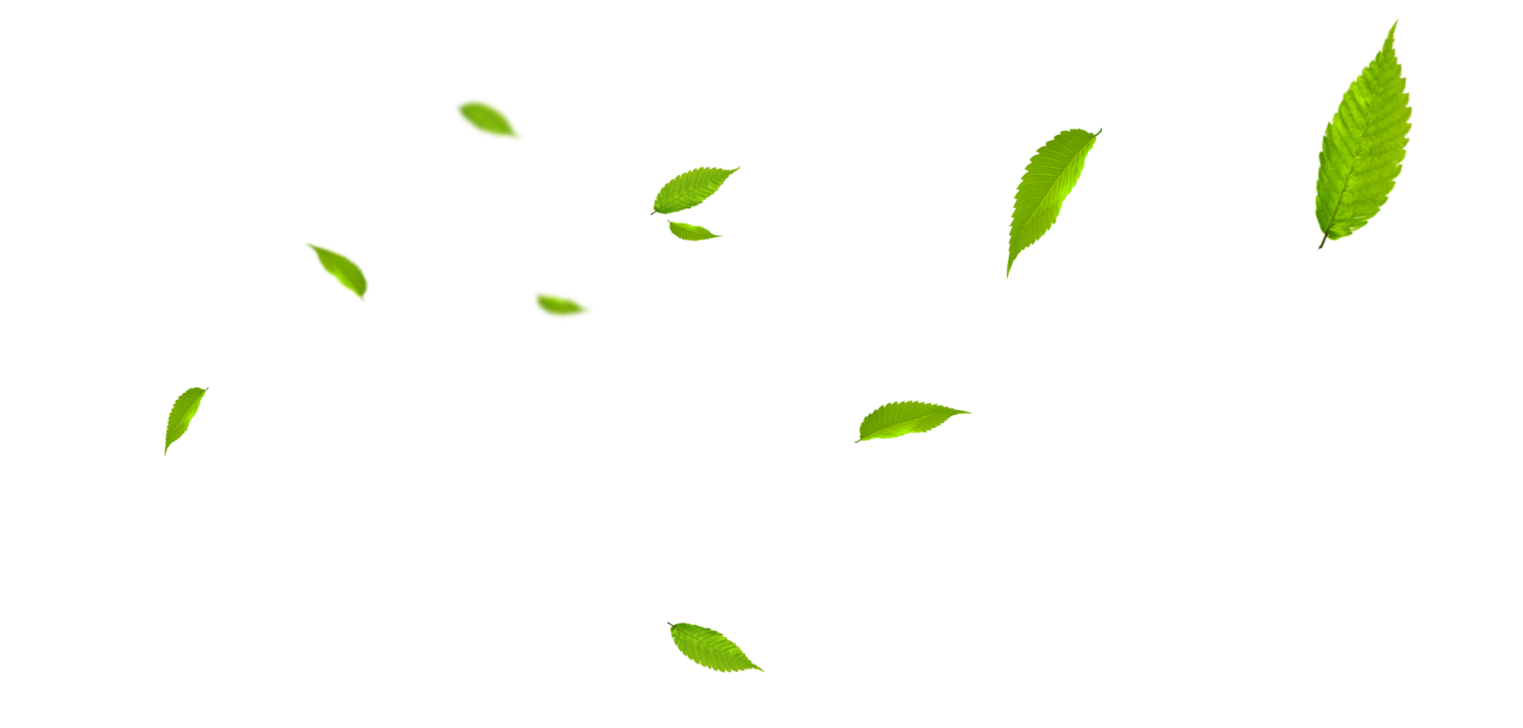 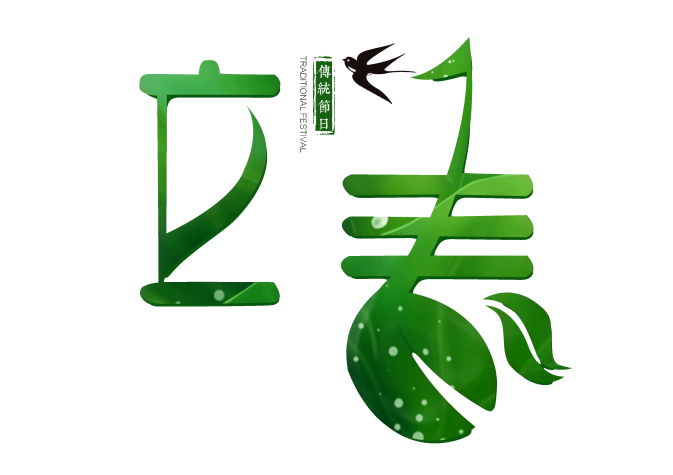 小清新立春PPT模板
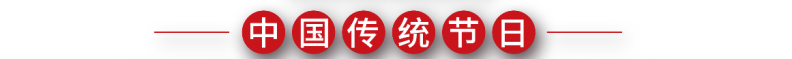 请在此处输入具体内容，文字请尽量言简意赅，此处为具体文字，表述该章节文字主题。
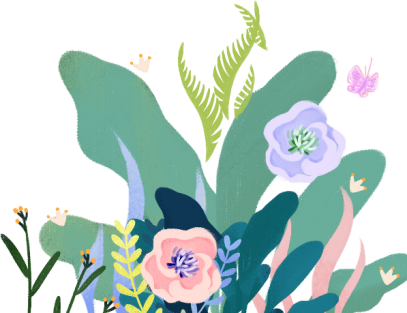 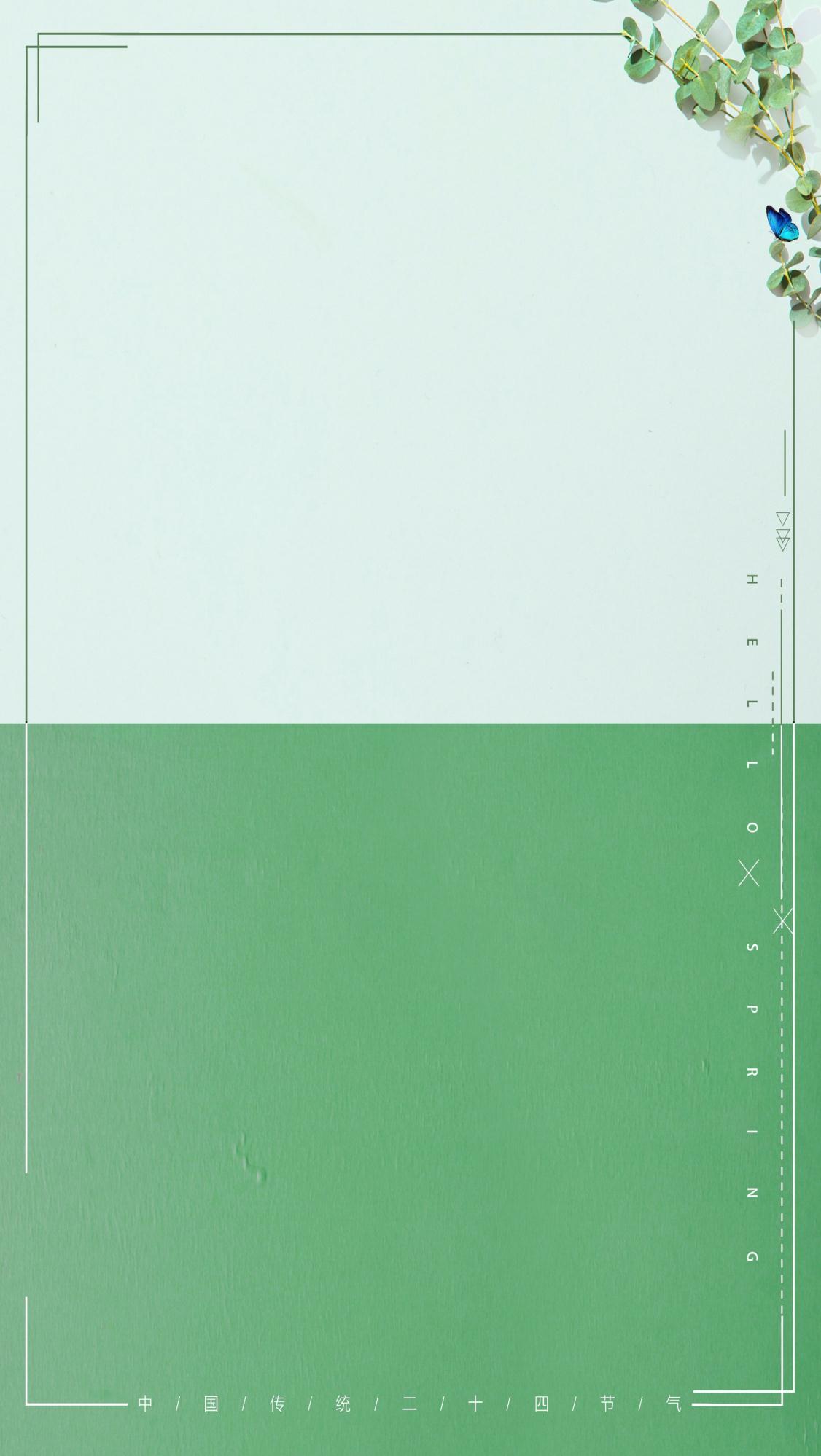 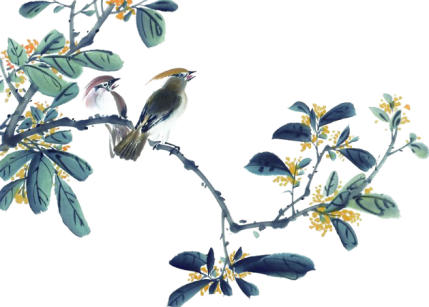 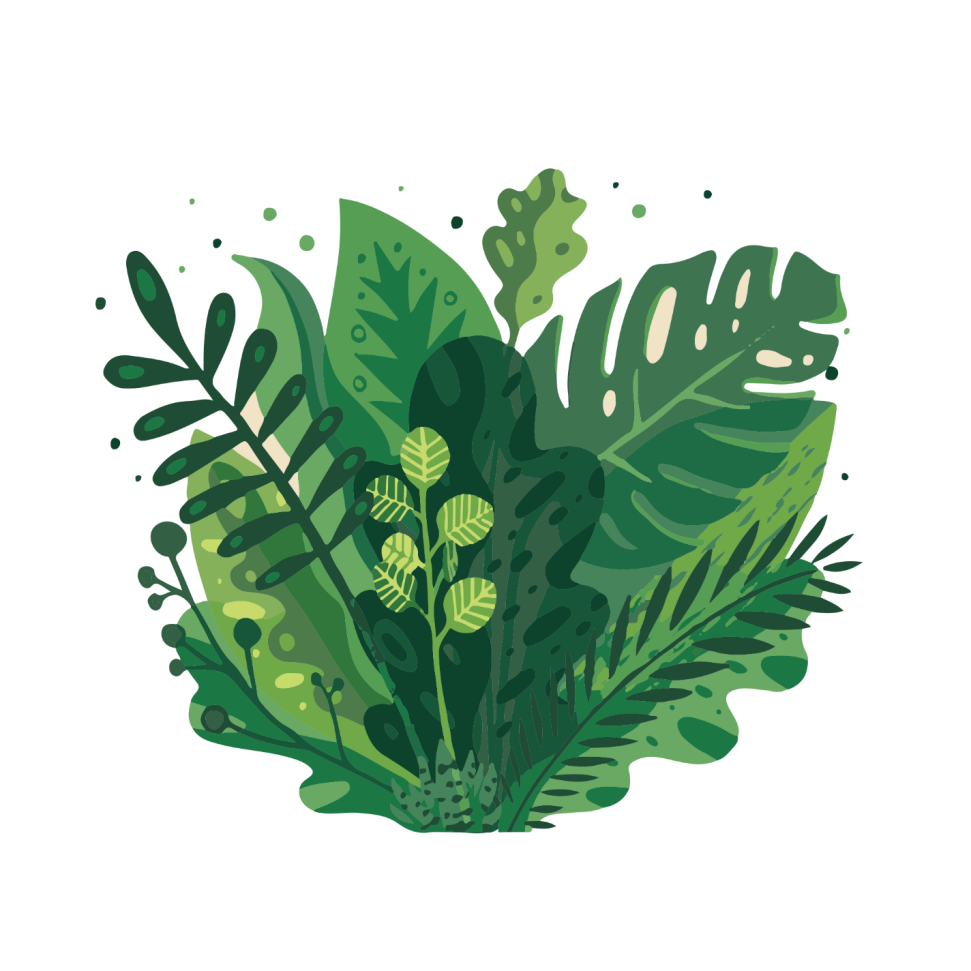 01
单击此处添加标题
目录
02
单击此处添加标题
03
单击此处添加标题
单击此处添加标题
04
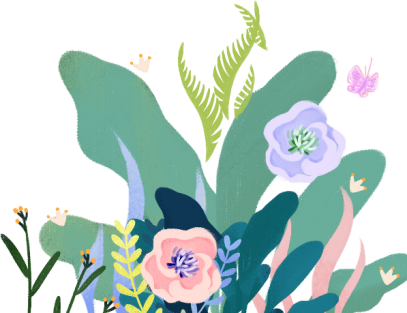 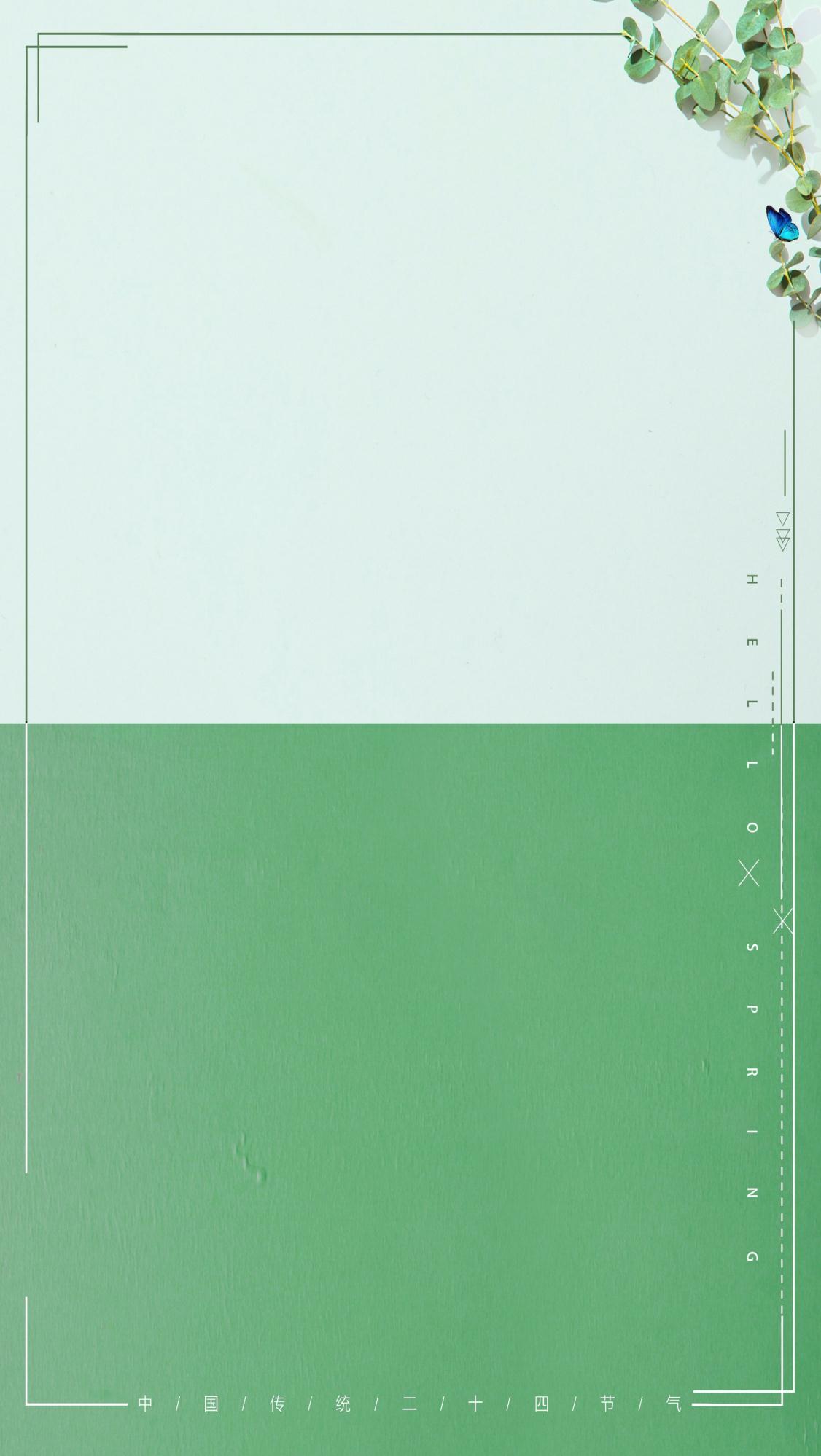 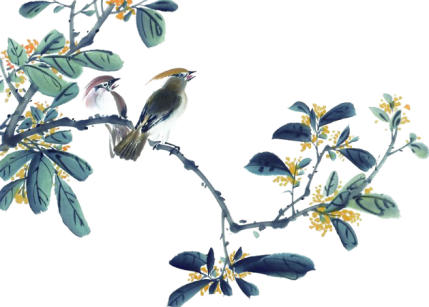 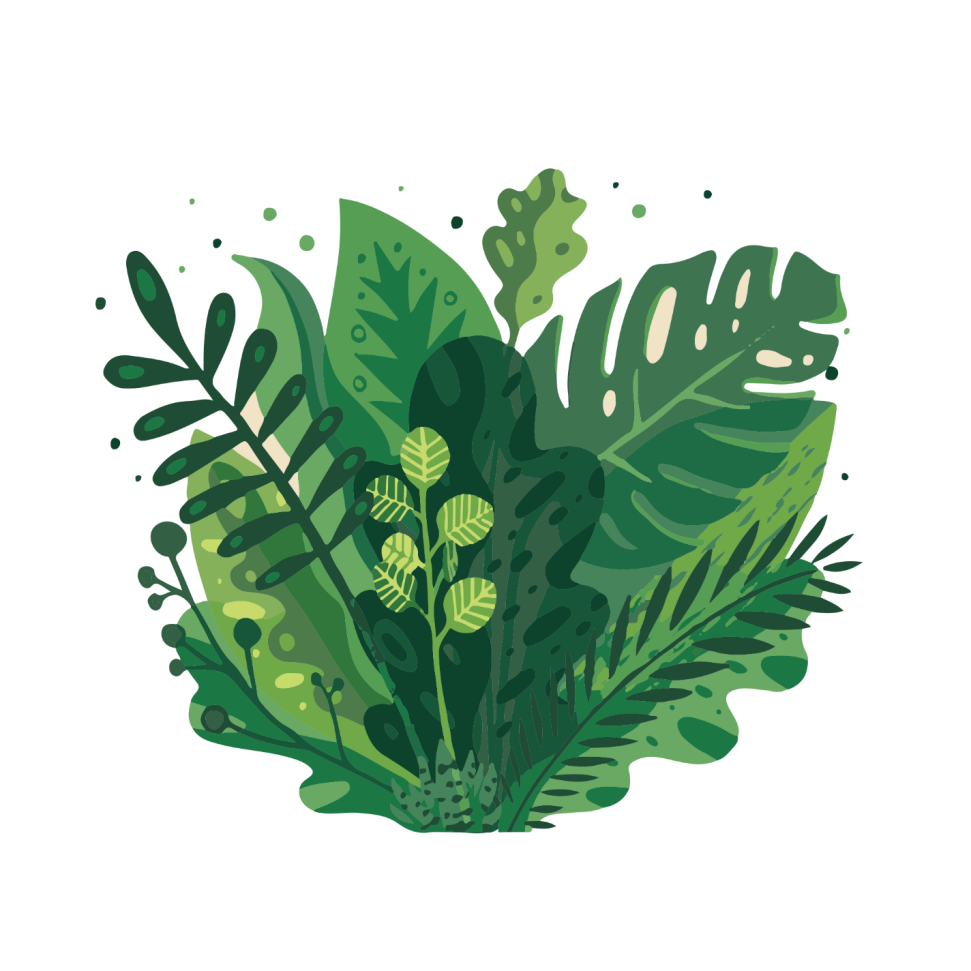 01
单击此处添加标题
请在此处输入具体内容，文字请尽量言简意赅，此处为具体文字，表述该章节文字主题。
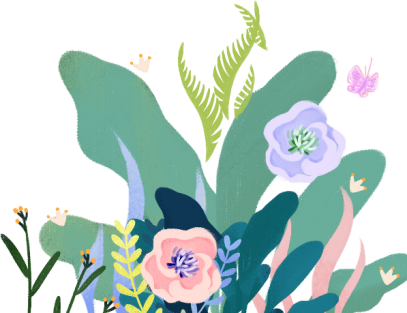 输入标题
输入标题
输入标题
请在此处输入具体内容，文字请尽量言简意赅，此处为具体文字，表述该章节文字主题。
请在此处输入具体内容，文字请尽量言简意赅，此处为具体文字，表述该章节文字主题。
请在此处输入具体内容，文字请尽量言简意赅，此处为具体文字，表述该章节文字主题。
请在此处输入具体内容，文字请尽量言简意赅，此处为具体文字，表述该章节文字主题。
请在此处输入具体内容，文字请尽量言简意赅，此处为具体文字，表述该章节文字主题。
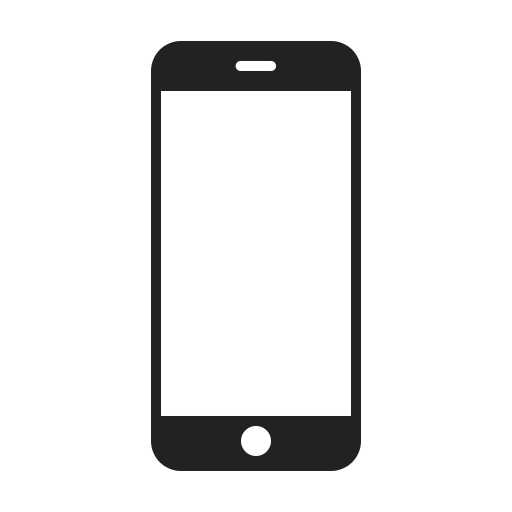 1
输入标题
请在此处输入具体内容，文字请尽量言简意赅，此处为具体文字，表述该章节文字主题。
4
输入标题
请在此处输入具体内容，文字请尽量言简意赅，此处为具体文字，表述该章节文字主题。
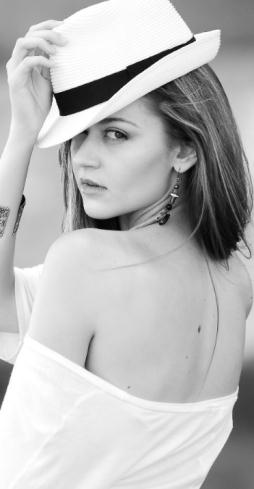 输入标题
请在此处输入具体内容，文字请尽量言简意赅，此处为具体文字，表述该章节文字主题。
2
输入标题
请在此处输入具体内容，文字请尽量言简意赅，此处为具体文字，表述该章节文字主题。
5
3
输入标题
请在此处输入具体内容，文字请尽量言简意赅，此处为具体文字，表述该章节文字主题。
6
输入标题
请在此处输入具体内容，文字请尽量言简意赅，此处为具体文字，表述该章节文字主题。
输入标题
请在此处输入具体内容，文字请尽量言简意赅，此处为具体文字，表述该章节文字主题。
输入标题
请在此处输入具体内容，文字请尽量言简意赅，此处为具体文字，表述该章节文字主题。
输入标题
请在此处输入具体内容，文字请尽量言简意赅，此处为具体文字，表述该章节文字主题。
输入标题
请在此处输入具体内容，文字请尽量言简意赅，此处为具体文字，表述该章节文字主题。
输入标题
请在此处输入具体内容，文字请尽量言简意赅，此处为具体文字，表述该章节文字主题。
请在此处输入具体内容，文字请尽量言简意赅，此处为具体文字，表述该章节文字主题。请在此处输入具体内容，文字请尽量言简意赅，此处为具体文字，表述该章节文字主题。
输入标题
请在此处输入具体内容，文字请尽量言简意赅，此处为具体文字，表述该章节文字主题。
输入标题
请在此处输入具体内容，文字请尽量言简意赅，此处为具体文字，表述该章节文字主题。
输入标题
请在此处输入具体内容，文字请尽量言简意赅，此处为具体文字，表述该章节文字主题。
输入标题
请在此处输入具体内容，文字请尽量言简意赅，此处为具体文字，表述该章节文字主题。
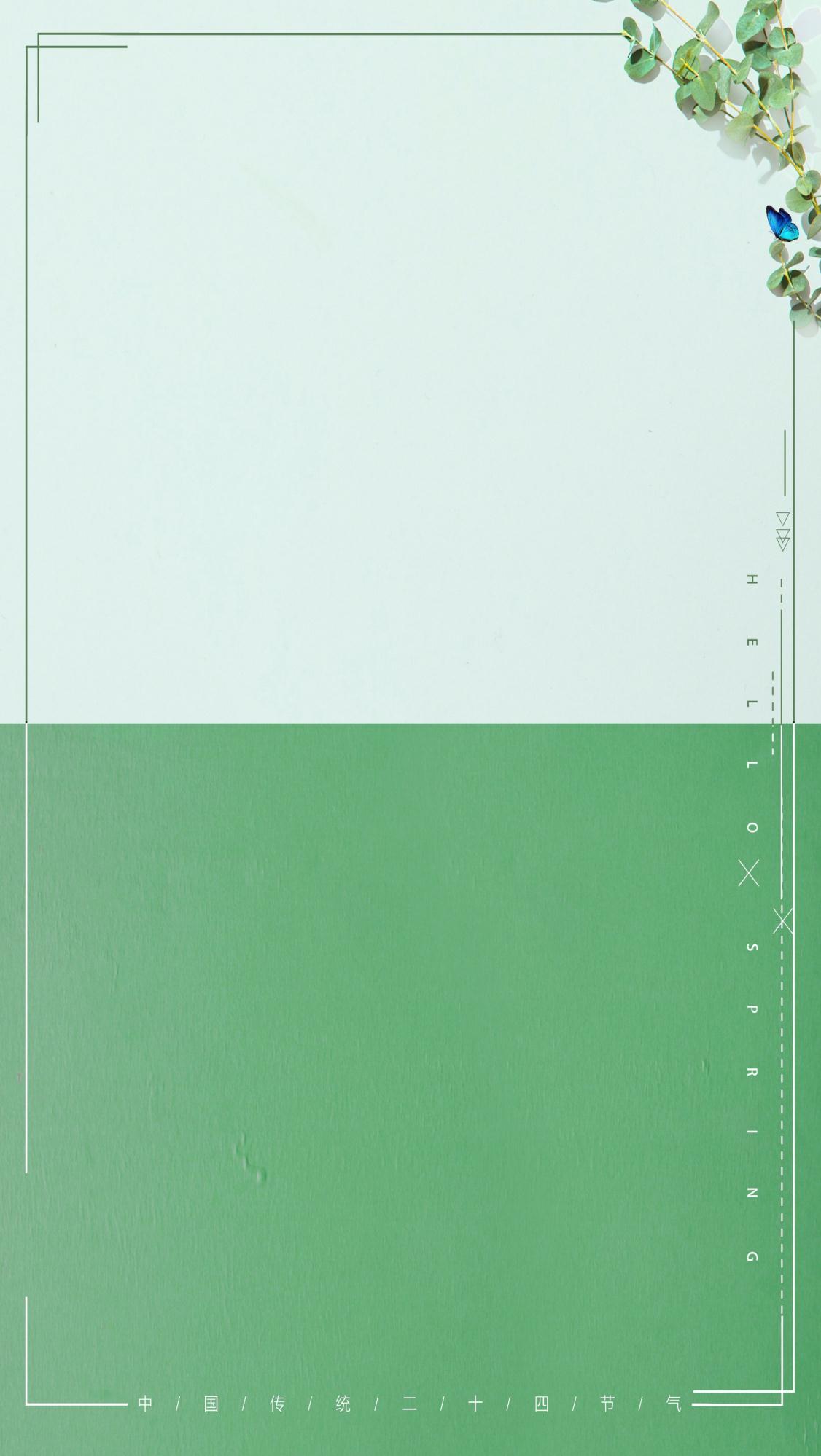 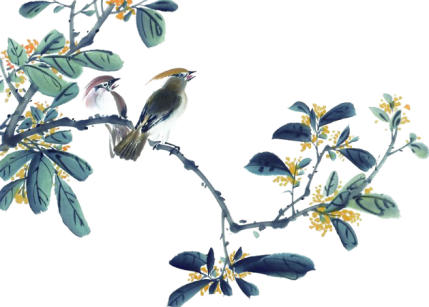 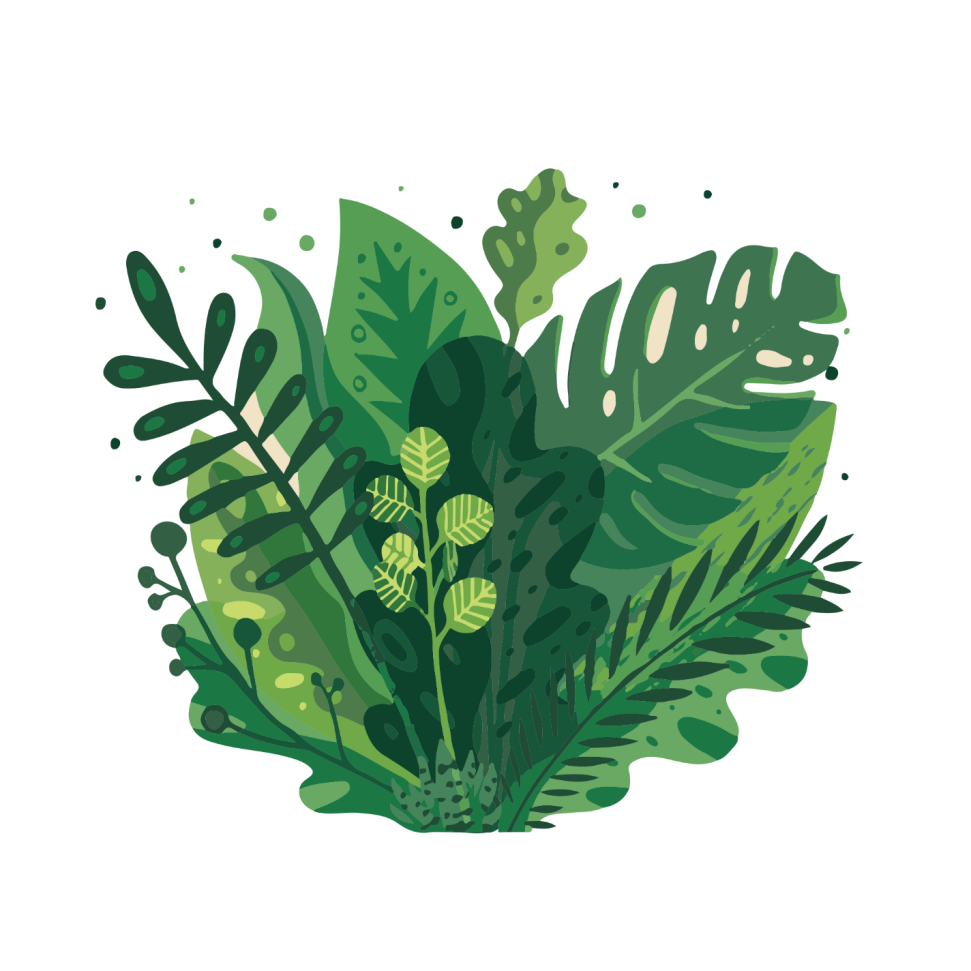 02
单击此处添加标题
请在此处输入具体内容，文字请尽量言简意赅，此处为具体文字，表述该章节文字主题。
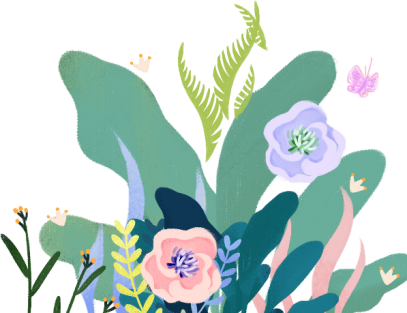 输入标题
请在此处输入具体内容，文字请尽量言简意赅，此处为具体文字，表述该章节文字主题。请在此处输入具体内容，文字请尽量言简意赅，此处为具体文字，表述该章节文字主题。
STEP 01
输入标题
请在此处输入具体内容，文字请尽量言简意赅，此处为具体文字，表述该章节文字主题。请在此处输入具体内容，文字请尽量言简意赅，此处为具体文字，表述该章节文字主题。
STEP 02
输入标题
请在此处输入具体内容，文字请尽量言简意赅，此处为具体文字，表述该章节文字主题。请在此处输入具体内容，文字请尽量言简意赅，此处为具体文字，表述该章节文字主题。
STEP 03
输入标题
请在此处输入具体内容，文字请尽量言简意赅，此处为具体文字，表述该章节文字主题。请在此处输入具体内容，文字请尽量言简意赅，此处为具体文字，表述该章节文字主题。
STEP 04
节日PPT模板 http://  www.PPT818.com/jieri/
输入标题
请在此处输入具体内容，文字请尽量言简意赅，此处为具体文字，表述该章节文字主题。
输入标题
请在此处输入具体内容，文字请尽量言简意赅，此处为具体文字，表述该章节文字主题。
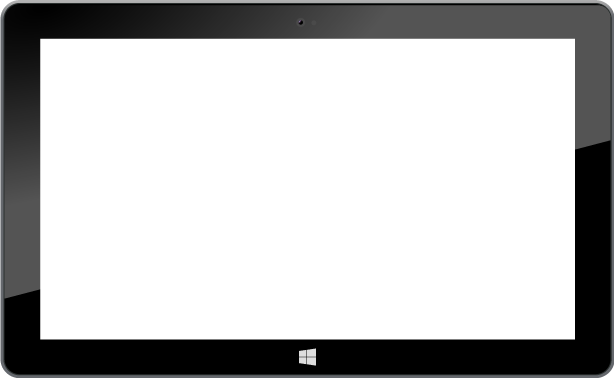 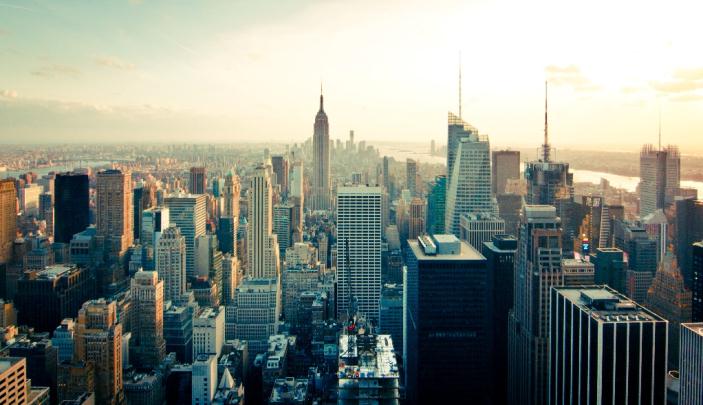 输入标题
请在此处输入具体内容，文字请尽量言简意赅，此处为具体文字，表述该章节文字主题。
输入标题
请在此处输入具体内容，文字请尽量言简意赅，此处为具体文字，表述该章节文字主题。
输入标题
输入标题
请在此处输入具体内容，文字请尽量言简意赅，此处为具体文字，表述该章节文字主题。
请在此处输入具体内容，文字请尽量言简意赅，此处为具体文字，表述该章节文字主题。
输入标题
输入标题
请在此处输入具体内容，文字请尽量言简意赅，此处为具体文字，表述该章节文字主题。
请在此处输入具体内容，文字请尽量言简意赅，此处为具体文字，表述该章节文字主题。
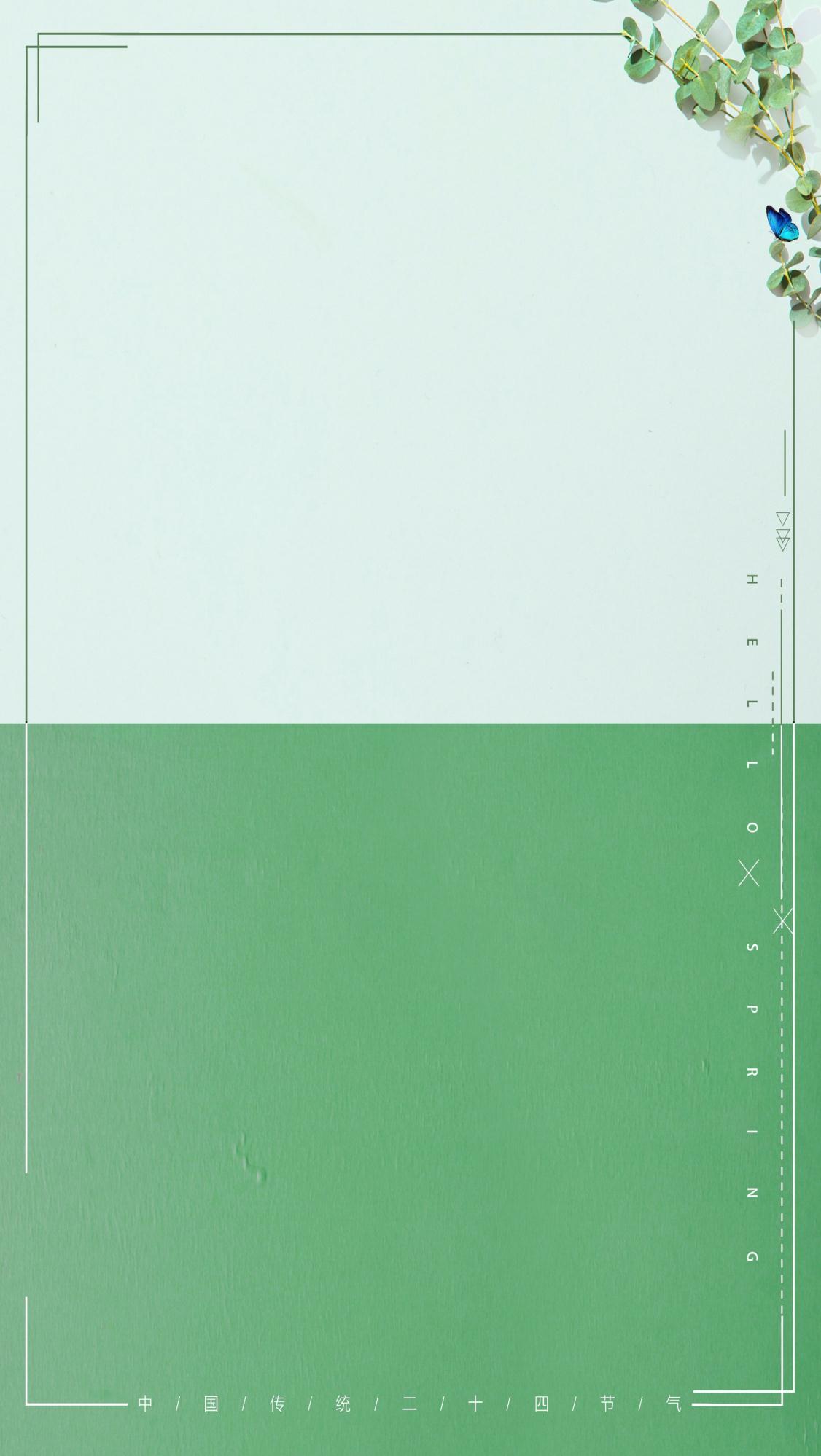 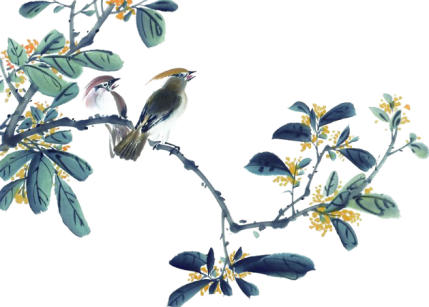 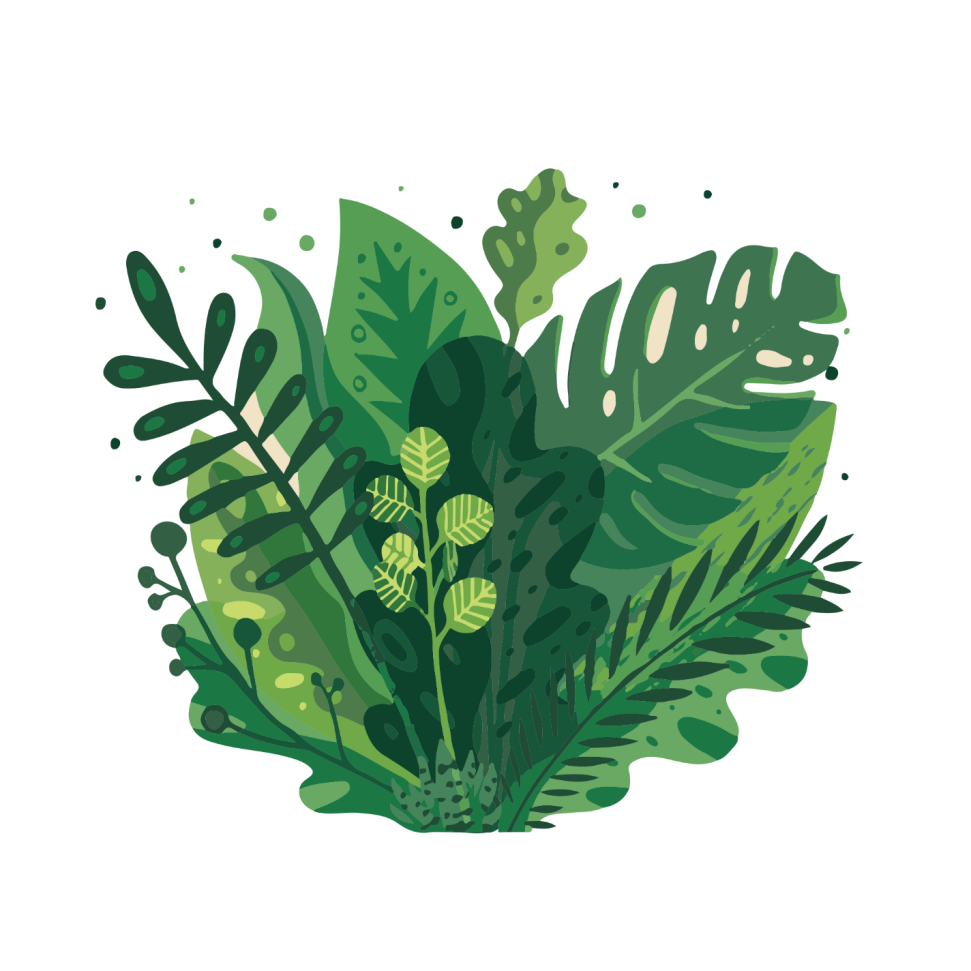 03
单击此处添加标题
请在此处输入具体内容，文字请尽量言简意赅，此处为具体文字，表述该章节文字主题。
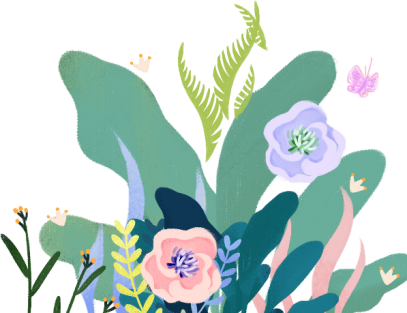 TEXT 05
TEXT 02
TEXT 01
TEXT 06
TEXT 04
TEXT 07
TEXT 03
输入标题
请在此处输入具体内容，文字请尽量言简意赅，此处为具体文字，表述该章节文字主题。
输入标题
请在此处输入具体内容，文字请尽量言简意赅，此处为具体文字，表述该章节文字主题。
输入标题
请在此处输入具体内容，文字请尽量言简意赅，此处为具体文字，表述该章节文字主题。
01
02
输入标题
请在此处输入具体内容，文字请尽量言简意赅，此处为具体文字，表述该章节文字主题。
输入标题
请在此处输入具体内容，文字请尽量言简意赅，此处为具体文字，表述该章节文字主题。
输入标题
请在此处输入具体内容，文字请尽量言简意赅，此处为具体文字，表述该章节文字主题。
输入标题
请在此处输入具体内容，文字请尽量言简意赅，此处为具体文字，表述该章节文字主题。
04
03
输入标题
输入标题
输入标题
输入标题
输入标题
输入标题
输入标题
输入标题
请在此处输入具体内容，文字请尽量言简意赅，此处为具体文字，表述该章节文字主题。
请在此处输入具体内容，文字请尽量言简意赅，此处为具体文字，表述该章节文字主题。
请在此处输入具体内容，文字请尽量言简意赅，此处为具体文字，表述该章节文字主题。
请在此处输入具体内容，文字请尽量言简意赅，此处为具体文字，表述该章节文字主题。
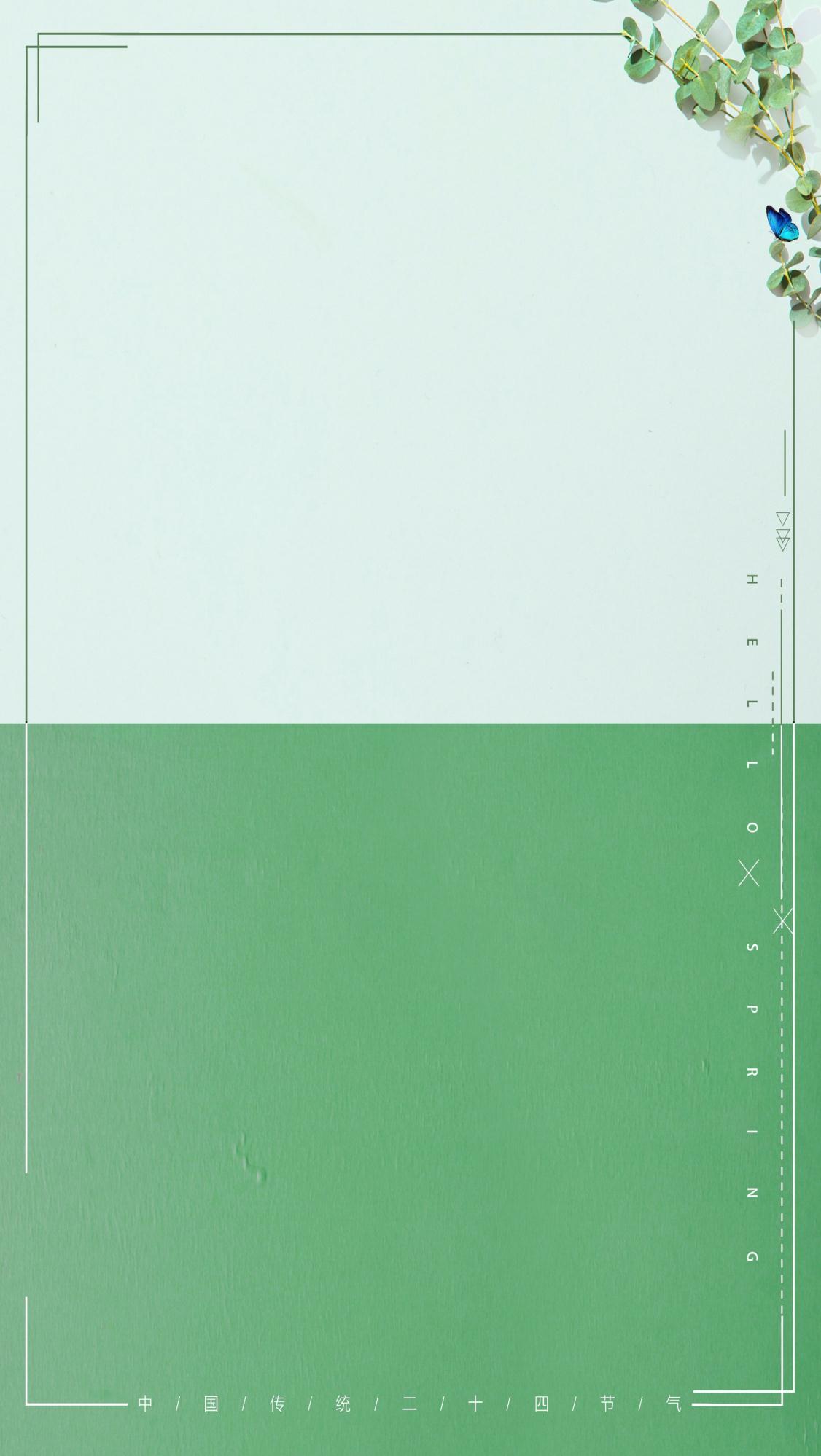 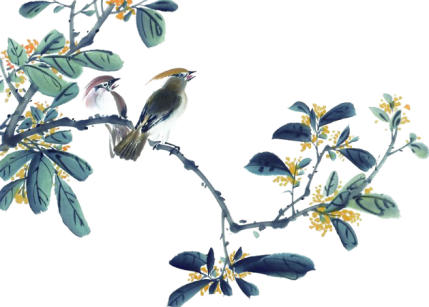 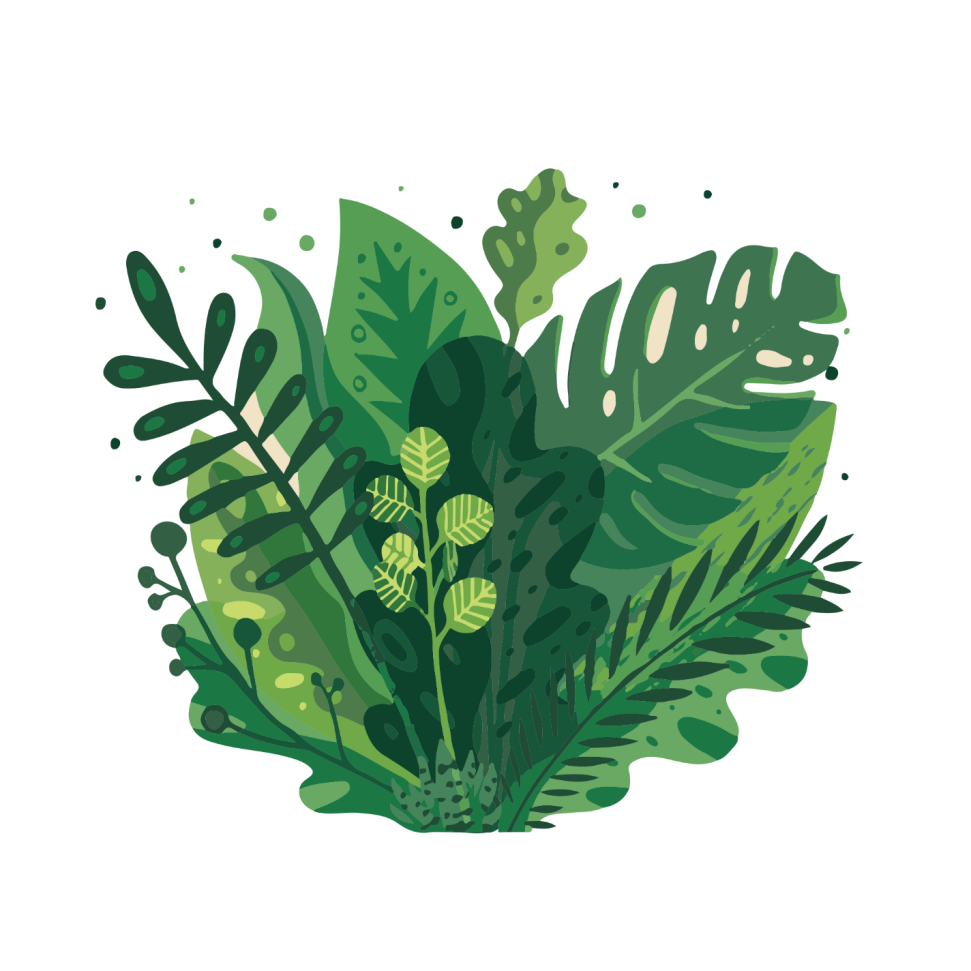 04
单击此处添加标题
请在此处输入具体内容，文字请尽量言简意赅，此处为具体文字，表述该章节文字主题。
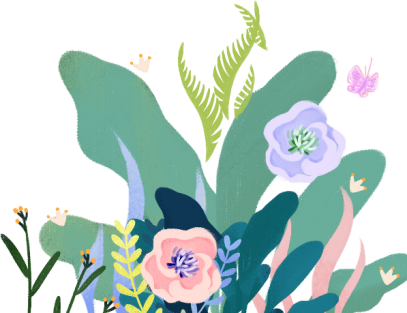 标题文本预设
标题文本预设
此部分内容作为文字排版占位显示（建议使用主题字体）
此部分内容作为文字排版占位显示（建议使用主题字体）
35,216,840
61,478,900
请在此处输入具体内容，文字请尽量言简意赅，此处为具体文字，表述该章节文字主题。请在此处输入具体内容，文字请尽量言简意赅，此处为具体文字，表述该章节文字主题。
请在此处输入具体内容，文字请尽量言简意赅，此处为具体文字，表述该章节文字主题。请在此处输入具体内容，文字请尽量言简意赅，此处为具体文字，表述该章节文字主题。
请在此处输入具体内容，文字请尽量言简意赅，此处为具体文字，表述该章节文字主题。
请在此处输入具体内容，文字请尽量言简意赅，此处为具体文字，表述该章节文字主题。
请在此处输入具体内容，文字请尽量言简意赅，此处为具体文字，表述该章节文字主题。
请在此处输入具体内容，文字请尽量言简意赅，此处为具体文字，表述该章节文字主题。
2
1
培训学习情况二
培训学习情况一
请在此处输入具体内容，文字请尽量言简意赅，此处为具体文字，表述该章节文字主题。请在此处输入具体内容，文字请尽量言简意赅，此处为具体文字，表述该章节文字主题。
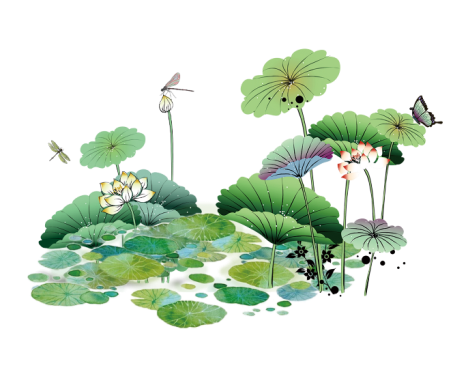 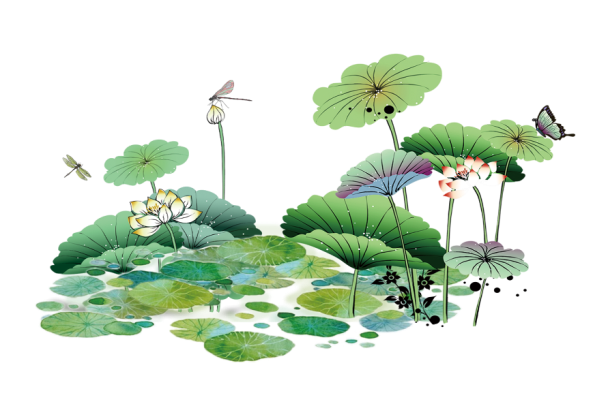 请在此处输入具体内容，文字请尽量言简意赅，此处为具体文字，表述该章节文字主题。请在此处输入具体内容，文字请尽量言简意赅，此处为具体文字，表述该章节文字主题。
输入标题
输入标题
输入标题
输入标题
请在此处输入具体内容，文字请尽量言简意赅，此处为具体文字，表述该章节文字主题。
请在此处输入具体内容，文字请尽量言简意赅，此处为具体文字，表述该章节文字主题。
请在此处输入具体内容，文字请尽量言简意赅，此处为具体文字，表述该章节文字主题。
请在此处输入具体内容，文字请尽量言简意赅，此处为具体文字，表述该章节文字主题。
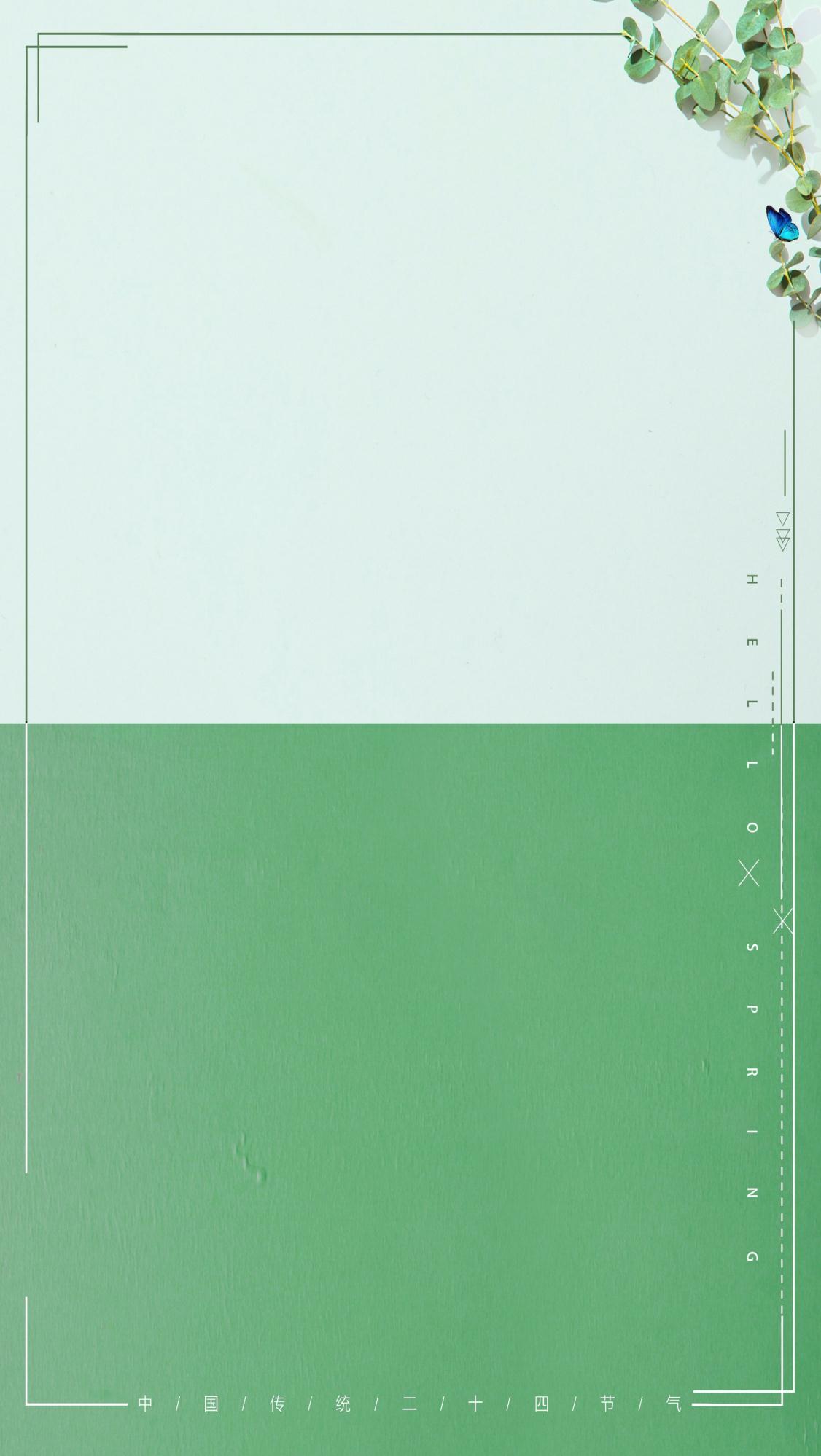 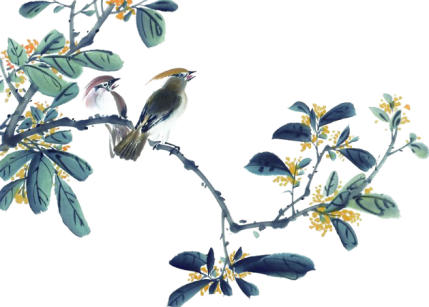 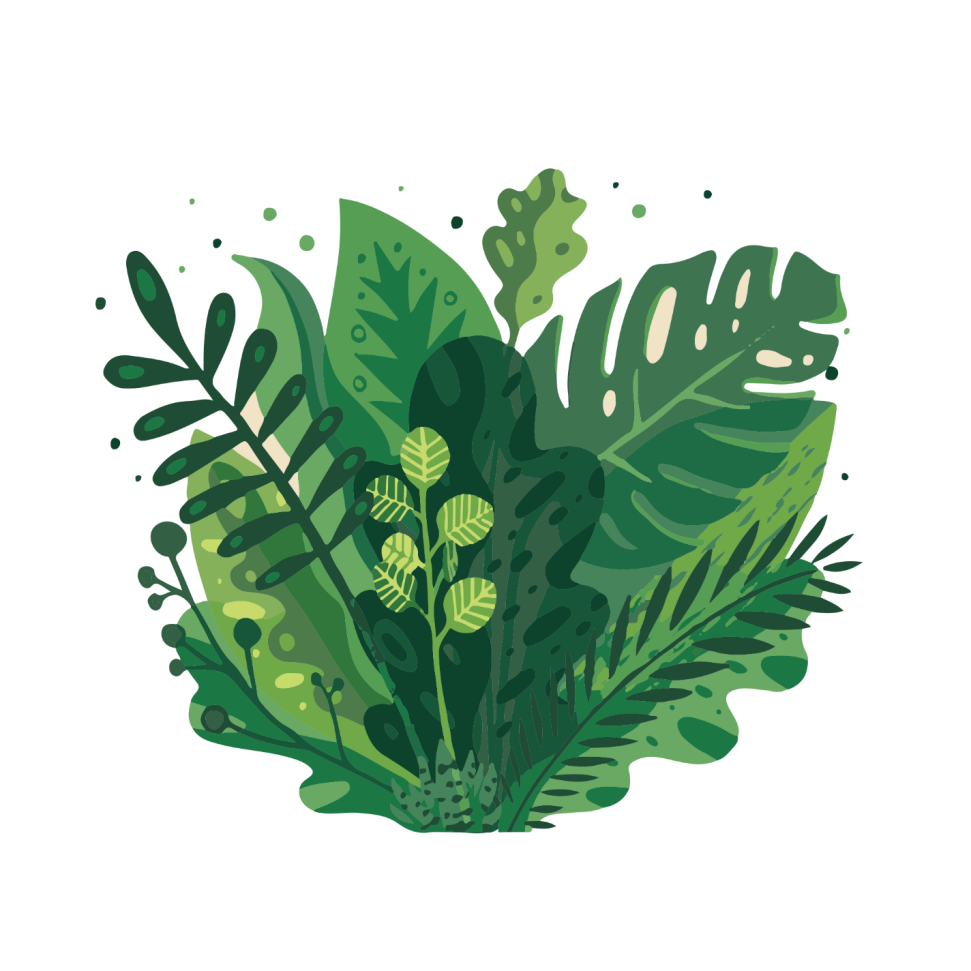 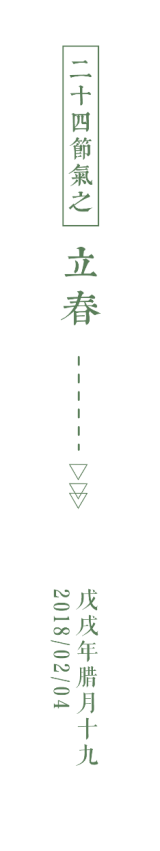 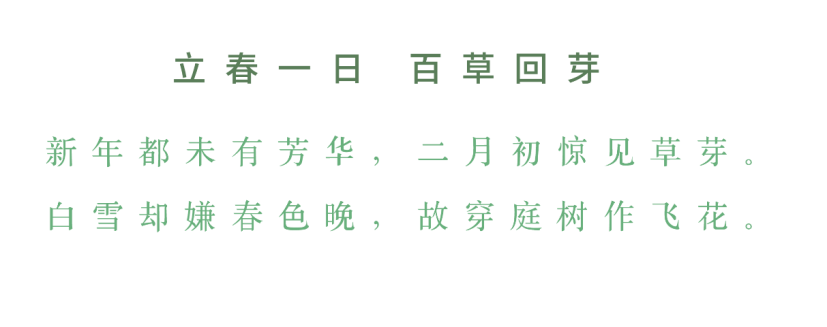 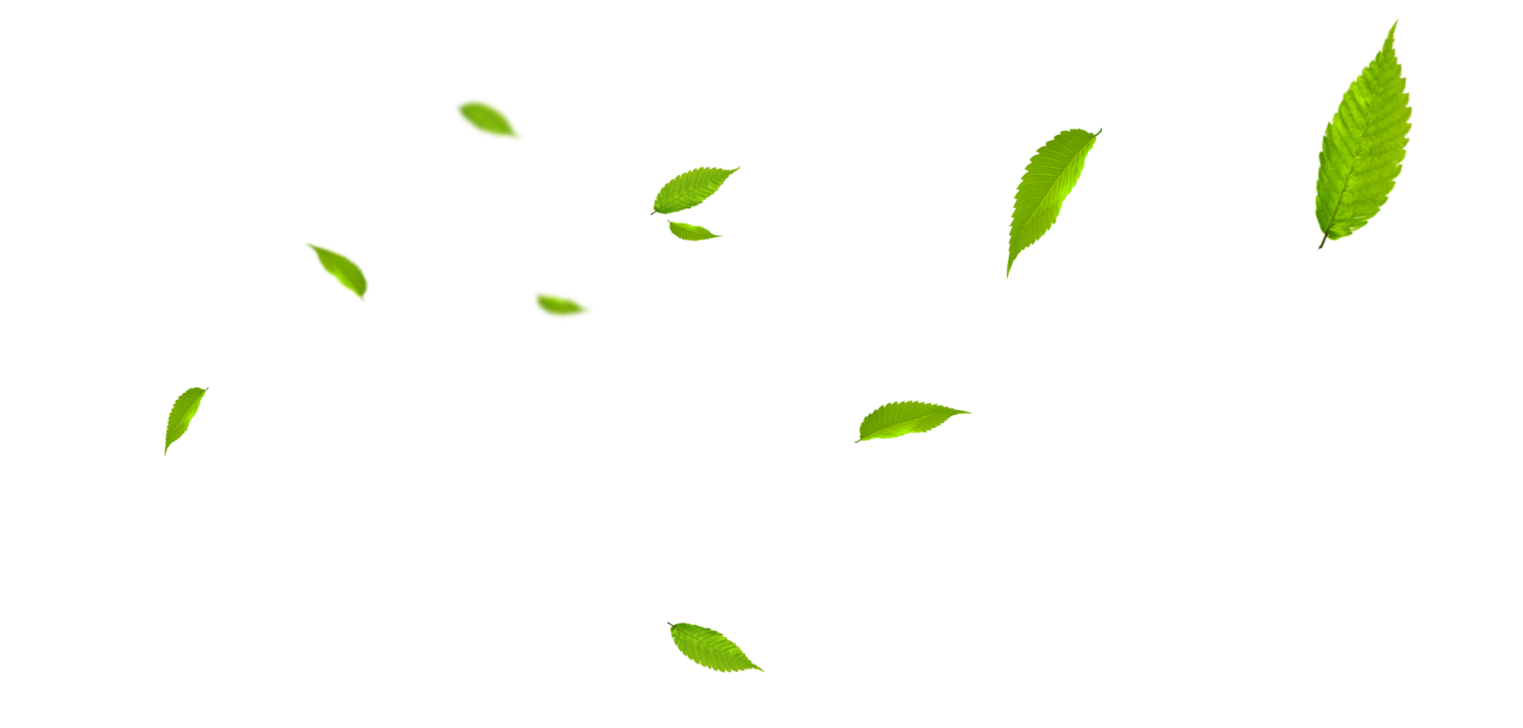 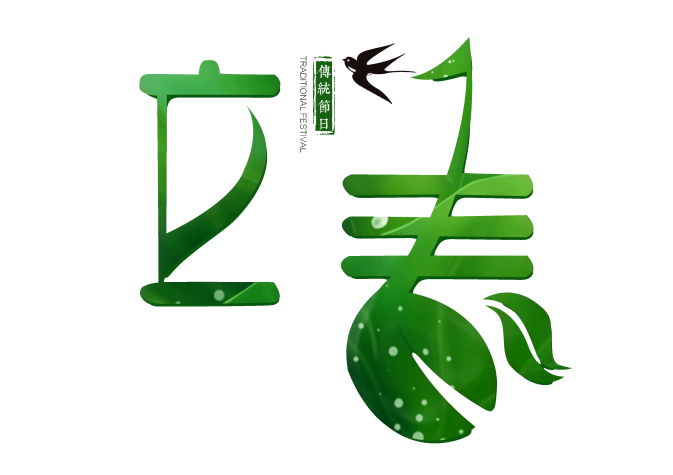 演示完毕，谢谢观看！
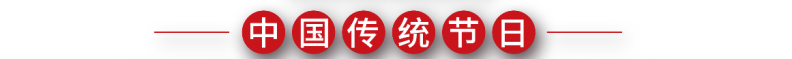 请在此处输入具体内容，文字请尽量言简意赅，此处为具体文字，表述该章节文字主题。
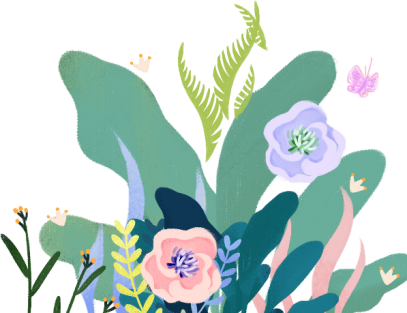